Нутритивная поддержка
Недостаточность питания (нутритивная недостаточность) – это патологическое состояние, которое развивается, когда количество поступающих питательных элементов, необходимых для здорового функционирования организма, ниже, чем их расход. Ее появление нарушает работу внутренних органов, а также снижает эффективность проводимого лечения.
Хронические прогрессирующие неизлечимые заболевания способствуют развитию недостаточности питания, оказывая влияние на потребление пищи, нарушения переваривания и всасывания нутриентов, увеличение интенсивности метаболизма и катаболизма белка. 
Недостаточность питания сопровождается потерей массы тела, нарушениями физиологических функций, увеличением риска развития осложнений и приводит к ухудшению исхода заболевания. Она может быть обусловлена многими факторами: нарушением вкусовых ощущений, тошнотой и рвотой, болевым синдромом, побочным действием лекарственных препаратов и других применяемых методов лечения, трудностями при жевании и глотании, сложностями в приобретении продуктов питания или их приготовлении, отвращением к пище. 
Пониженному потреблению пищи также способствуют тревога, депрессия, потеря социальной значимости и независимости
[Speaker Notes: Недостаточность питания, связанная с хроническим заболеванием, представляет собой серьезную проблему для системы здравоохранения, как в развитых, так и в развивающихся странах. По данным некоторых авторов, недостаточность питания наблюдается у 85% пожилого населения и у 50% всех госпитализированных пациентов. Кахексия может быть непосредственной причиной смерти каждого пятого онкологического больного

Полноценное питание способно улучшить качество жизни и пациента, и членов его семьи. В некоторых клинических ситуациях характер питания ребенка влияет на продолжительность его жизни, количество и тяжесть осложнений, общую стоимость фармакотерапии.]
Классификация нутритивной недостаточности по степени тяжести

Легкая. Характеризуется потерей массы тела более 5 % за последние 3 месяца или пониженным (50–70 % от привычной нормы) потреблением пищи в последнюю неделю. Значение основных показателей анализов: общий белок – 60–55 г/л, альбумин – 35–30 г/л, лимфоциты – 1 800–1 500 клеток в мкл.

Средняя. Характеризуется потерей массы тела более 5 % за последние 2 месяца или индексом массы тела от 18,5 до 20,5. Отмечается ухудшение общего самочувствия, за последнюю неделю потребление пищи снижается до 25–60 % от привычной нормы. Значение основных показателей анализов: общий белок – 55–50 г/л, альбумин – 30–25 г/л, лимфоциты – 1 500–800 клеток в мкл.

Тяжелая. Характеризуется потерей массы тела более 5 % за последний месяц или индексом массы тела менее 18,5. Отмечается ухудшение общего самочувствия, за последнюю неделю потребление пищи снижается до 0–25 % от привычной нормы. Значение основных показателей анализов: общий белок – менее 50 г/л, альбумин – менее 25 г/л, лимфоциты – менее 800 клеток в мкл.
[Speaker Notes: Характерными признаками недостаточности питания являются выявляемые при клиническом обследовании снижение или отсутствие подкожной жировой клетчатки, пониженный тургор кожи, выступающие кости скелета. Усиленный катаболизм (процесс метаболического распада, разложения на более простые вещества (дифференциация) или окисления какого-либо вещества) белка сопровождается мышечной атрофией, хорошо видимой в области дельтовидной, четырехглавой и жевательной мышц.
Метаболизм скорость обмена веществ]
Нарушение питания – это острое, подострое или хроническое состояние, обусловленное избыточным или недостаточным питанием различной степени выраженности, что сопровождается изменением компонентного состава тела и снижением функциональных резервов организма
Дисфагия – затруднения при проглатывании пищи, возникающие в ротоглотке (ротоглоточная или орофарингеальная дисфагия), или при прохождении пищи (жидкости) по пищеводу (пищеводная дисфагия). 

Саркопения – синдром, характеризующийся прогрессивной и генерализованной потерей мышечной массы и силы скелетных мышц с риском развития неблагоприятных исходов, таких как инвалидность, снижение качества жизни, смерть
Стадии саркопении: 
Пресаркопения - характеризуется низкой мышечной массой без влияния на мышечную силу или физическую активность. Эта стадия идентифицируется с помощью специфических методов измерения мышечной массы человека. 
Саркопения - характеризуется низкой мышечной массой, низкой мышечной силой или низкой физической активностью.
Тяжелая саркопения - диагностируется при наличии всех трех показателей (низкая мышечная масса, низкая мышечная сила и низкая физическая активность). Определение стадии саркопении в определенной степени предопределяет выбор метода и тактики поддерживающего лечения
Анорекси́я – синдром, заключающийся в полном отсутствии аппетита при потребности организма в питании, который сопровождает большинство метаболических заболеваний, инфекций, болезней пищеварительной системы, а также возникающий по другим причинам. Анорексия может приводить к белково-энергетической недостаточности.
 Варианты анорексии: 

Первичная— утрата чувства голода, связанная с гормональной дисфункцией, неврологической патологией, злокачественными опухолями. 

Лекарственная — вызванная приёмом специальных анорексигенных препаратов с целью снижения массы тела либо побочным действием других препаратов (антидепрессантов, психостимуляторов, антагонистов гормонов и др.)
[Speaker Notes: Субстратное обеспечение энергетического обмена Главные источники энергии - энергетические субстраты - это углеводы и липиды, белки используются в основном не для получения энергии, а для построения клеточных структур, синтеза ферментов]
Кахексия – синдрокомплекс, характеризующийся прогрессирующей потерей массы тела с нарастанием саркопении и структурно-функциональных, а также метаболических нарушений, плохо купируемый при применении стандартной диетотерапии. 

Нутритивная поддержка – это процесс обеспечения больных, не имеющих возможности адекватного естественного питания, всеми необходимыми для жизни питательными веществами с помощью специальных методов и искусственно созданных ПС различной направленности.
Энтеральное питание – это процесс субстратного обеспечения больных через ЖКТ с помощью специальных методов, отличающихся от обычного приема пищи, и специально разработанных для этой цели энтеральных питательных смесей (сипинг – пероральное потребление энтеральных ПС мелкими глотками, зондовое введение ПС в желудок, 12- перстную или тощую кишку). 

Парентеральное питание — субстратное обеспечение, при котором питательные вещества вводятся в организм (внутривенно), минуя желудочнокишечный тракт.
Смешанное питание – одновременное применение парентерального и энтерального питания при недостаточной эффективности одного из этих методов. 

Сипинг – пероральное потребление мелкими глотками современных искусственно созданных питательных смесей в жидком виде (частичный, как дополнение к основному рациону или полный). 

Фармаконутриенты – это отдельные питательные вещества, которые в определенных количествах, наряду с известными биологическими эффектами, оказывают фармакологическое воздействие на определенные структурно-функциональные и метаболические процессы организма
Регидратация- восполнение потерь жидкости в организме с применением парентерального и энтерального способов её введения
Дегидратация возникает, когда организм теряет больше воды, чем потребляет.
Рекомендуется при каждом посещении (осмотре) пациента проводить оценку пищевого поведения и факторов, ведущих к его нарушению: расстройства глотания, объем и качество потребляемой пищи и жидкости с фиксацией информации в медицинской документации
Признаками нарушения глотания являются медленное и затрудненное жевание и глотание («долго держит во рту»), поперхивание едой или жидкостью, вплоть до назальной регургитации и чихания, появление кашля во время еды или питья, иногда чувство нехватки воздуха, удушье, неразборчивая или «булькающая» речь после попытки глотания.
Степень выраженности нарушения глотания/дисфагии.
[Speaker Notes: Оценка пищевого поведения проводится врачом или медицинской сестрой при каждом визите и осмотре больного, с регистрацией в медицинской документации. Следует оценивать аппетит, режим и особенности потребления пищи, водный баланс, состояние кожных покровов и т.д. Необходимо также выявить все факторы, которые могут способствовать развитию недостаточности питания (болевой синдром, одышка, мукозиты (восп. поражения слизистой рта, глотки, пищевода), когнитивные нарушения, депрессия, тревога, нарушения глотания, ухудшение общего состояния, тошнота, рвота, анорексия, запоры, лихорадка и др). Для удобства сбора данных целесообразно рекомендовать пациенту и/или лицам, осуществляющим уход, вести лист наблюдения пациента (дневник питания). Для выявления обезвоживания, отеков и оценки водного баланса необходимо проводить физикальное обследование пациента и оценивать динамику водного баланса путем контроля диуреза и периодического его взвешивания]
Учитывая различия в восприятии членами семей, пациентами и медперсоналом различных вариантов нутритивной поддержки и регидратации, следует их планировать в контексте максимально возможного улучшения качества жизни как пациентов, в терминальном состоянии, так и пациентов с признаками медленного прогрессирующего заболевания.
Каково желание пациента в отношении методов нутритивной поддержки, места проведения дальнейшего лечения? 
Каков реальный прогноз эффективности того или иного метода нутритивной поддержки и/или регидратации у данного пациента?
Вызывает ли прием пищи или жидкости естественным путем дискомфорт (поперхивание, боль, тошноту)? 
Хочет и может ли пациент продолжать прием пищи и жидкости естественным путем?
Учтены и обсуждены ли возможные риски и/или дискомфорт, связанные с применением различных методик искусственного питания и гидратации
Потеря аппетита может развиться в результате имеющегося заболевания, некоторых методов лечения (химиотерапия, лучевая терапия) и побочных эффектов лекарственных препаратов, а также вследствие таких симптомов как тошнота, рвота, запор, боли и возникающих при этом беспокойстве и стрессе. Необходимо учитывать  какие продукты и в каком виде предлагаются пациенту. 
Рацион должен быть сбалансированным и высококалорийным (нужно стараться исключать малокалорийные продукты)
Учитывайте все факторы, влияющие на аппетит: место и время приема пищи, положение, присутствие кого-то из родственников или персонала и др. Следует рекомендовать: дробное питание малыми порциями, используя блюда и продукты с высокой питательной плотностью; исключить потребление насыщенных трудно перевариваемых жиров (замедление эвакуации); избегать крайних температур, резких вкусов и запахов. Рацион питания пациентов должен быть максимально приближен к пищевым предпочтениям с учетом противопоказаний, а пища должна быть приятной на вид
В детском возрасте, включая период новорожденности и первый год жизни, имеется множество существенных отличий от нутритивной поддержки неизлечимо больных взрослых пациентов. 
К возрастным особенностям питания детей на паллиативной терапии относятся следующие: 
1. Постоянно изменяющиеся потребности ребенка в основных пищевых ингредиентах (белках, жирах, углеводах, калориях, микроэлементах, витаминах в зависимости от его возраста. 
2. Стандарты и алгоритмы вскармливания. Национальная программа по оптимизации вскармливания детей первого года жизни в Российской Федерации, Национальная программа оптимизации питания детей в возрасте от 1 года до 3 лет в Российской Федерации 
3. Значительная доля детей инвалидов с наследственными заболеваниями, при которых получают особую пожизненную диету, либо нуждаются в зондовом питании.
4. Навыки самостоятельности и пищевое поведение у детей только формируются
[Speaker Notes: Несмотря на то что питание инкурабельных детей организуется по общим принципам клинического питания, в детском возрасте, включая период новорожденности и первый год жизни, имеется множество существенных отличий от нутритивной поддержки неизлечимо больных взрослых пациентов]
ОБЩИЕ РЕКОМЕНДАЦИИ ПО ОРГАНИЗАЦИИ КОРМЛЕНИЯ
1. Перед кормлением больному ребенку необходимо придать правильное положение в зависимости от возраста.
Дети старше года сидя за столом, либо сидя на кровати с опущенными к полу ногами. У тяжелых пациентов- лежа с приподнятым головным концом кровати
Детей первых месяцев жизни перед кормлением при возможности следует взять на руки, что снижает количество возможных осложнений и гигиенических проблем (аспирация, метеоризм, попадание пищи на лейкопластырные наклейки и одежду) 

2.  Перед началом кормления больного ребенка следует убедиться в полноценности его жевания и глотания, что не всегда ясно изначально. 
Повторное поперхивание при еде – потенциально опасная симптоматика, о которой мать или медицинская сестра должна сообщать врачу, прекратив кормление.
3. Кормление требует умеренного темпа с промежутками отдыха.
Спешка и нервозность при кормлении ребенка неизбежно снижают эффективность процедуры. 
Не использовать отвлекающие факторы (телевизор, видео, настольные игры) в момент кормления ребенка, так как это не соответствует принципам физиологичного приема пищи, а также требует особого внимания и трудозатрат персонала. 
4. При возможности подобрать особую посуду, облегчающую прием пищи.
(поильники с носиком, кружки с двумя большими ручками, чашки-«непроливайки» со съемной крышкой, детские вилки и ложки подходящего размера с особо толстыми пластиковыми, нескользящими ручками либо с ручками, изогнутыми под углом для удобства кормления).
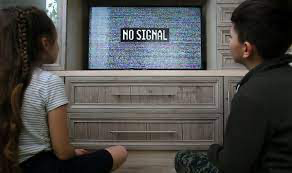 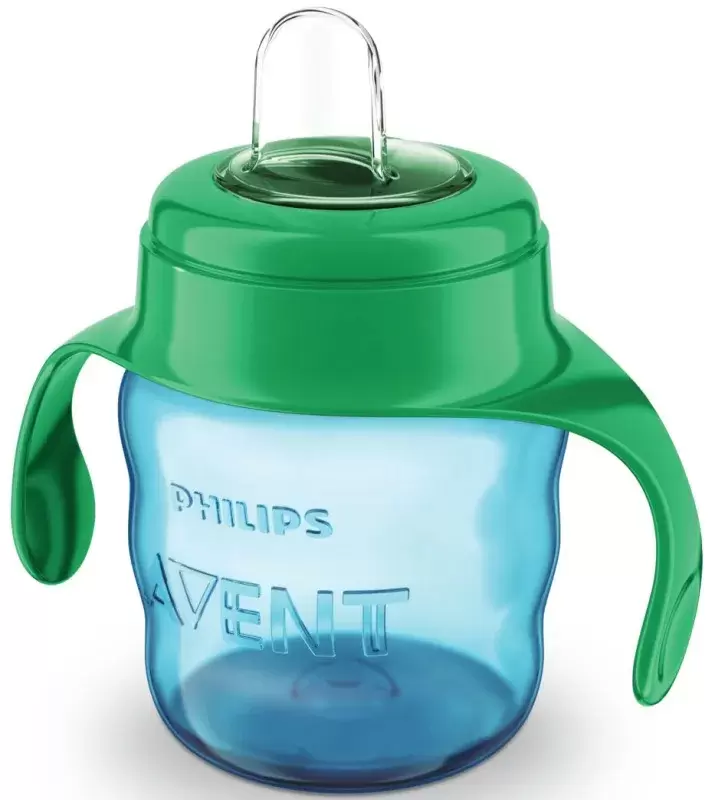 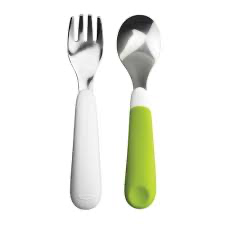 5. Необходимо стимулировать активность самостоятельность ребенка в еде. 
Адаптация к меняющимся двигательным навыкам ребенка требует большого внимания со стороны медсестры, поскольку эти навыки в первые два года жизни развиваются очень динамично, и даже у тяжелобольного малыша нельзя их тормозить. 
6. Перед едой обязательно нужно вымыть руки ребенку, и обеспечить поблизости достаточное количество салфеток (бумажных, влажных или тканевых нагрудных).  После кормления важно вытереть лицо, руки ребенка, при необходимости переменить одежду либо постельное белье, убрать посуду и навести порядок на столике и в кровати.
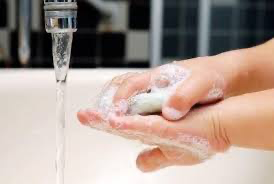 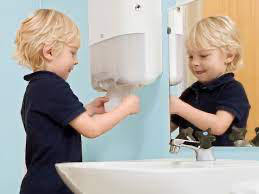 ЭНТЕРАЛЬНОЕ ПИТАНИЕ
Энтеральное питание – введение специализированных смесей перорально или через зонд в различные отделы ЖКТ. 
Применяется при невозможности или противопоказаниях кормить ребенка обычным путем (некоторые пороки развития ЖКТ, дисфагия (нарушение глотания) при патологии ЦНС, генетически обусловленными заболеваниями, как фенилкетонурия, галактоземия, муковисцидоз, целиакия). 

Пути введения энтерального питания:
• Орально (метод сипинга, то есть дробного питья смеси малыми порциями). 
Внутрижелудочно – назогастральный зонд, гастростома. 
Внутрикишечно (в тощую кишку, jejunum) – назоеюнальный зонд, гастроеюнальный зонд, еюнальный зонд. Данный метод применяется у детей редко и в основном в хирургической и реанимационной практике.
Преимущества энтерального питания перед обычной диетой заключаются в том, что врачу точно известен состав и питательная ценность рациона, который обладает такими важными характеристиками, как сбалансированность, строгое соответствие возрастным потребностям и заданность свойств (например, отсутствие лактозы, сахарозы, глютена, когда это нужно больному). 
Пациентам с сохранной функцией пищеварения назначаются смеси на основе цельного белка – «стандартные смеси» («Ресурс Оптимум», «Клинутрен», «Изосурс Стандарт», «Нутризон», «Нутрини», «Инфантрини», «Педиашур» и др.), 
Пациентам с нарушением процесса пищеварения – так называемые «полуэлементные диеты» («Пептамен», «Пептамен Энтерал», «Алфаре», «Нутризон Эдванст Пептисорб» и др.), содержащие питательные вещества в виде полученных после специальной технологической обработки (ферментативного гидролиза белков) гидролизатов и мономеров.
Техника и процедура введения назогастрального зонда
Оснащение для введения назогастрального зонда: 
1. назогастральный зонд 
2. пробка 
3. зажимы 
4. язычные шпатели 
5. шприц Жане 
6. фонендоскоп 
7. лейкопластырь 
8. перчатки 
9. вазелиновое масло 
10. фартук влагонепроницаемый
11. водостойкий маркер (шариковая ручка)
12. контейнер для дезинфекции
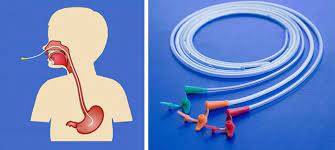 Подготовка к процедуре введения назогастрального зонда:
При наличии ухаживающего (матери, осуществляющей уход) необходимо объяснить (а если пациент в сознании и он старше 3–4 лет, то также и ему) цель и ход и особенности предстоящей процедуры. 
Затем следует обработать руки  антисептиком и осушить их.
Надеть поверх медицинского халата непромокаемый фартук (у больного возможна рвота) и медицинские перчатки.
Выполнение процедуры:
1. Определить глубину введения зонда. 
Для этого наконечник зонда совместить с мочкой уха ребенка, затем протянуть его до кончика носа и далее к мечевидному отростку грудины. Нанести на зонд метку, до которой его следует вводить. 
2. Ввести зонд в нос изогнутым концом вниз, предварительно смазав зонд вазелиновым маслом на длину 12–15 см. Направление введения зонда – вниз и назад (после носа – в носоглотку, глотку, пищевод, желудок). Если появились признаки нарушения дыхания, цианоз или кашель, немедленно извлечь зонд обратно (возможно, он коснулся входа в трахею).
3. Продвигать зонд в желудок медленно, постепенно до соответствующей метки. При этом попросить больного немного наклонить голову вперед и делать глотательные движения по мере продвижения зонда (если пациент в сознании). У детей раннего возраста трудно добиться согласованных с медперсоналом действий. В этих случаях медицинской сестре следует продвигать зонд глубже именно тогда, когда маленький ребенок самостоятельно делает глотательные движения, до того момента, когда отметка на зонде достигнет края ноздри, через которую он введен. 
 
4. Проверить правильное положение зонда в ротовой полости, шпателем открыв больному рот.
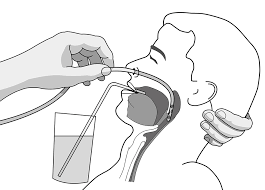 5. Проконтролировать место нахождения зонда в желудке. Для этого подсоединить шприц Жане с 20 см3 воздуха к назогастральному зонду и ввести воздух, одновременно аускультируя звуки в желудке при помощи фонендоскопа (должны быть слышны булькающие звуки). 


6. Закрепить зонд. Для этого пережать зажимом дистальный конец зонда, закрепив его лейкопластырем за ушной раковиной, затем закрыть зонд пробкой, снять зажим.
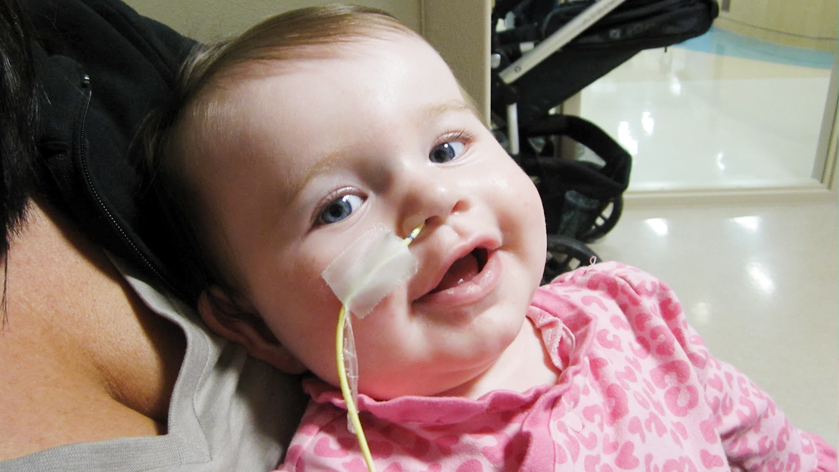 Завершение процедуры:
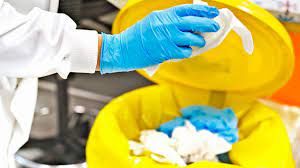 Необходимо выбросить использованный материал и снятые перчатки в контейнер для отходов класса Б. 
Затем следует обработать руки антисептиком.
Сделать соответствующую запись о выполнении процедуры в медицинской документации.
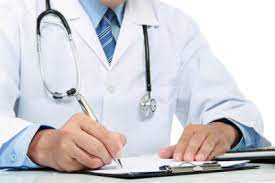 Уход за назогастральным зондом
Оснащение процедуры ухода за зондом: 
шприц Жане 
Фонендоскоп
вазелиновое масло 
емкость с физиологическим растворо 
Перчатки
перевязочный материал
антисептический раствор 
лейкопластырь
контейнер для отходов класса Б
Подготовка к процедуре ухода за назогастральным зондом:
Объясните матери (и ребенку, если он старше 2–3 лет и находится в сознании) цель и ход предстоящей процедуры, уточните, не испытывает ли пациент какой-либо дискомфорт от зонда, и определите необходимость изменения положения зонда. 
Затем необходимо вымыть руки с мылом и антисептическим раствором и осушить их, надеть медицинские перчатки. 
Тщательно осмотрите место введения зонда на предмет признаков раздражения или давления на слизистую носа. В случае выявления осложнений сообщите об этом врачу.
Выполнение процедуры ухода за назогастральным зондом:
1. Проверить место расположения зонда в ротовой полости. Для этого необходимо попросить ребенка открыть рот, чтобы увидеть зонд. Проверить, нет ли перегибов зонда. Обратить внимание на слизистую ротовой полости. 
2. Проконтролировать фонендоскопом место нахождения зонда в желудке (см. п. 5 процедуры введения зонда). 
3. Очистить носовые ходы пациента от корочек и жидкого отделяемого марлевой салфеткой, увлажненной физиологическим раствором. Нанести вазелин на область введения зонда. Уход за зондом выполняется каждые 4 часа, с увлажнением полости рта и губ физиологическим раствором. При перемене зонда следует каждый следующий раз вводить его в другую ноздрю, чтобы снизить проявления травматизации и даже пролежней слизистой носа. 
4. Промыть зонд несколько раз физиологическим раствором (по 20–30 мл). Для этого к зонду присоединить шприц Жане, наполненный физиологическим раствором, медленно и аккуратно вести раствор в зонд, а затем аккуратно провести аспирацию (отсасывание) жидкости, обращая внимание на ее вид. Повторить промывание и аспирацию желудочного содержимого до чистых промывных вод. 
Промывку зонда физиологическим раствором выполнять каждые 4 часа (по назначению врача).
Завершение процедуры:
Если лейкопластырь отклеился или загрязнен, следует снять его и наклеить новый. 
Выбросить использованные материалы и перчатки в контейнер для отходов класса Б. 
Вымыть руки с использованием мыла или антисептика. 
Сделать соответствующую запись в медицинской документации.
Режимы зондового питания
Существуют 3 режима зондового питания: 
болюсный 
прерывистый 
непрерывный
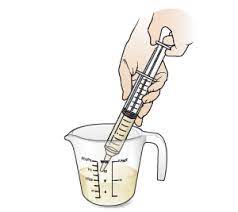 Болюсное введение 
При болюсном режиме взрослому пациенту вводят 200–400 мл питательной смеси в течение 20–30 минут несколько раз в день. 
У детей объем смеси на одно болюсное кормление зависит от возраста и массы тела и поэтому значительно варьирует, но принцип остается тем же: введение относительно больших объемов пищи в короткое время. 
Преимущества: 
-пациент не столь ограничен в своей двигательной активности как при длительном непрерывном капельном введении смеси через зонд. 
-снижение времени введения питательной смеси 
-нет необходимости в применении шприцевого инфузионного насоса (инфузомата, помпы). 
Недостатки: 
-повышение частоты диареи, спазмов, тошноты, метеоризма и дискомфорта в брюшной полости по сравнению с другими режимами введения питательных смесей.
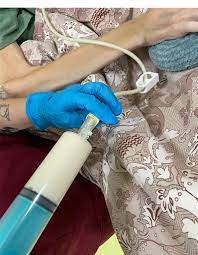 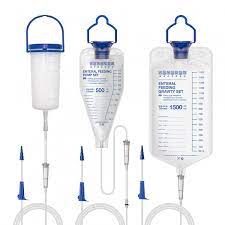 Прерывистое введение 
Введение взрослому больному 500 мл и более питательной смеси в течение 30–90 минут 3–5 раз в день либо большего объема смеси в ночное время (ночное кормление) с помощью насоса (помпы) либо самотеком из емкости на штативе. 
Преимущества: 
-позволяет больному двигаться 
-многократное питание имитирует обычные приемы пищи и поэтому более физиологично. 
Недостатки: 
-требует полноценного глотательного рефлекса 
-Увеличивает риск аспирации, тошноты и рвоты, диареи, спазмов метеоризма и задержки опорожнения желудка по сравнению с более медленными режимами введения питательной смеси.
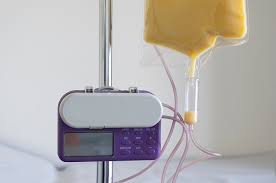 Непрерывное введение 
Режим, при котором питательная смесь вводится непрерывно в течение 16–24 часов. 
Преимущества: 
повышает переносимость (толерантность) энтерального питания у тяжелобольных пациентов; 
снижает задержку питательной смеси в желудке (остаточный объем смеси); 
уменьшает растяжение желудка 
снижает риск аспирации снижает риск диареи
Недостатки: необходимость ежедневного подключения больного к системе подачи питания на продолжительное время.
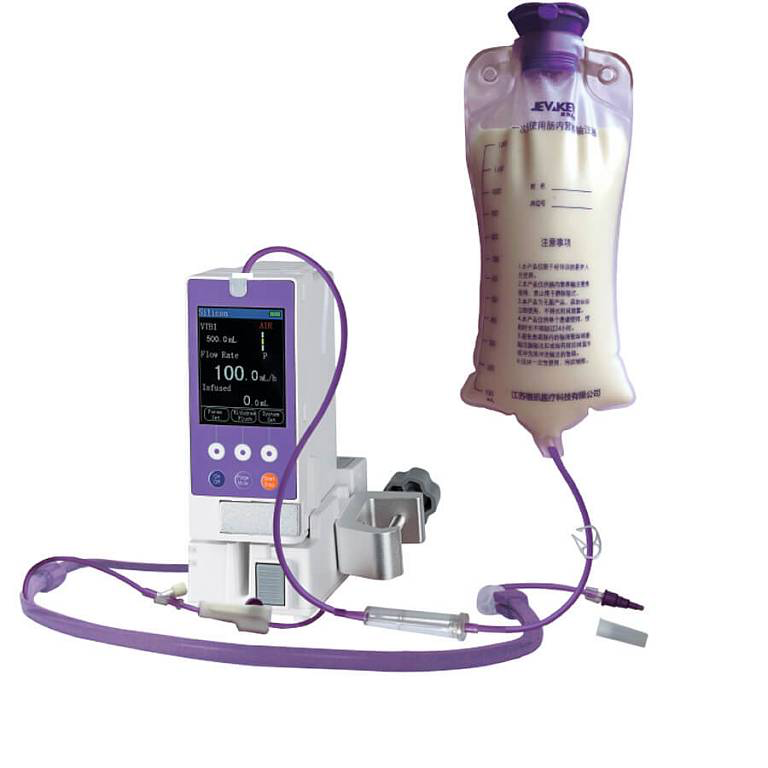 При питании пациента через зонд необходимо следить за эвакуацией пищи и моторикой ЖКТ. Каждый час необходимо аускультировать перистальтику во всех отделах живота и каждые 3 часа проверять остаточный объем желудочного содержимого. 
Для этого необходимо присоединить шприц Жане к дистальному участку зонда и аспирировать содержимое желудка. Оценить характер содержимого. При появлении признаков нарушенной эвакуации желудочного содержимого (большой остаточный объем жидкости) или кровотечения – прекратить процедуру. 
Трактовка полученных данных и принятие врачебных решений в зависимости от остаточного объема пищи определяются возрастом пациента и клиническим контекстом ситуации.
Процедура введения зондового питания пациенту
Оснащение для зондового питания: 
шприц Жане 
Воронка
фонендоскоп перчатки 
антисептический раствор
лейкопластырь
контейнер для дезинфекции
Зажимы
система для внутривенного введения жидкости со штативом 
емкость с физиологическим раствором
полотенце
Подготовка к процедуре зондового питания
Необходимо проинформировать мать ребенка, если она осуществляет за ним уход, о предстоящем кормлении, составе и объеме пищи, методе кормления либо разъяснить основные моменты кормления ребенку в зависимости от его возраста и клинического состояния. 
Для питания в прерывистом режиме подготовить смесь, подогрев ее до температуры 30–35°C и поставить на прикроватный столик.
Для питания в непрерывном режиме подготовить емкость с раствором и разместить ее на столике. 
Затем следует помочь пациенту занять высокое положение, для чего поднять головной конец кровати и поправить подушки.
Выполнение процедуры зондового питания:
1. Проконтролировать место нахождения зонда в желудке фонендоскопом. 
2. Проконтролировать остаточное содержимое желудка. 
3. Питание в прерывистом режиме. Соединить шприц Жане с питательной смесью (или воронку) со свободным концом зонда. Ввести питательную смесь в желудок медленно активно (шприцом) или пассивно (с помощью воронки) порциями по 20–30 мл с интервалами 1–3 минуты. После введения каждой порции пережимать зажимом дистальный участок зонда, препятствуя его опустошению. 
4. Питание в непрерывном режиме. Заполнить систему питательным раствором, соединить зонд с системой для кормления и открыть зонд, отрегулировав скорость вливания. Контролировать скорость введения раствора каждый час с помощью дозатора. 
5. Промыть зонд физиологическим раствором (30 мл) после окончательного кормления и закрыть пробкой свободный конец зонда, закрепив его лейкопластырем. 

Завершение процедуры: как описано выше в процедуре ухода за зондом.
К основным возможным проблемам и осложнениям зондового питания относятся:
- усиление и/или появление тошноты и/или рвоты, явлений гастростаза и болей в эпигастральной области;
- нарушение правил и основных положений ухода за пациентом, носителем зонда;

 - образование язв, пролежней на слизистых носа или пищеводе, свищей; 

- необходимость смены зонда по истечении срока службы или при нарушении проходимости, что затруднительно в домашних условиях и может потребовать госпитализации пациента;

 - необходимость обучения правилам ухода и кормления лиц, осуществляющих уход в домашних условиях
Назогастральные зонды используются очень часто. Однако при длительном использовании они имеют ряд недостатков: 
— Физические:
ринит, эзофагит, рефлюкс, легочная аспирация
— Технические:
смещение трубки, закупорка трубки
— Психологические:
косметический дискомфорт
Длительное использование назогастрального зонда может привести к следующим осложнениям: 
-пролежни, инфекции околоносовых пазух, глаза, уха со стороны стояния зонда;
-заброс содержимого желудка в пищевод, ротовую полость и легкие из-за частично открытого пищеводно-желудочного отверстия, аспирационные пневмонии. Кроме того, жесткий зонд может постоянно травмировать слизистую и даже вызывать эрозивно-язвенные изменения или желудочное кровотечение*
Противопоказания к установке назогастрального (назоеюнального) зонда: 

- • пищеводные стриктуры / дивертикулы;
 - • пищеводная обструкция;
 - • разрывы стенки пищевода;
 - • переломы носа; - повреждения носоглотки;
 - • ожоги лица.
Цели нутритивной поддержки меняются по мере прогрессирования заболевания
Пациенты должны получать питание, но акцент делается на качестве жизни и облегчении симптомов, а не на активной нутритивной терапии
[Speaker Notes: Некоторые пациенты с назогастральными зондами проявляют повышенное беспокойство, что требует их физического сдерживания или фиксации во избежание, самостоятельного удаления зонда.

 Не рекомендуется проведение питания через назогастральный зонд пациентов с замедлением опорожнением желудка, а также при некупируемой тошноте и рвоте. В подобных случаях требуется установка назодуоденального или назоеюнального зонда.
 По различным сообщениям частота осложнений, возникающих при установке назоеюнальных зондов для питания, варьирует от 0,3% до 15% .]
ЭНТЕРАЛЬНОЕ ПИТАНИЕ ЧЕРЕЗ ГАСТРОСТОМУ:
Гастростома — это искусственное отверстие, соединяющее переднюю брюшную стенку с желудком. 
Методы наложения гастростомы: 
-лапаротомический
-лапароскопический
-чрезкожный пункционный 
-эндоскопический.
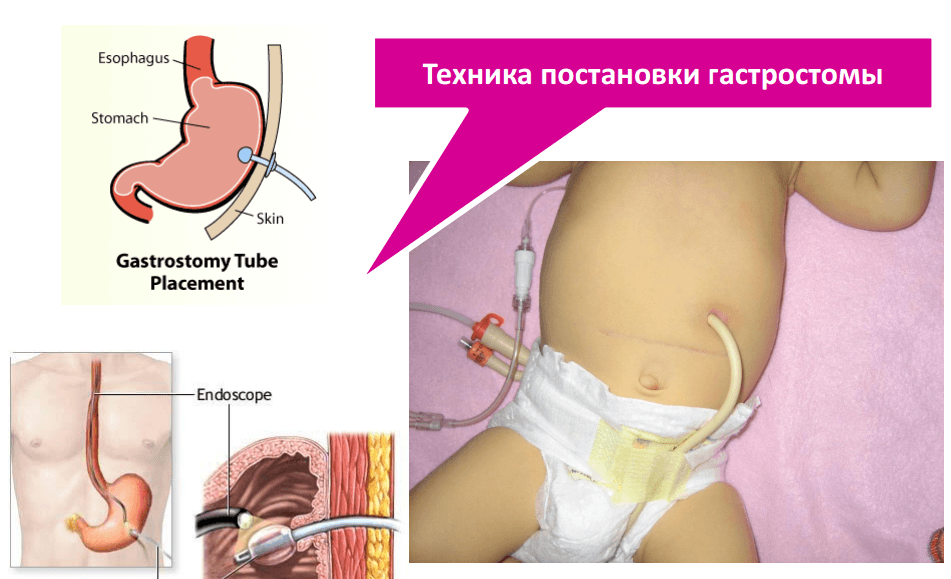 [Speaker Notes: Стриктура пищевода - сужение пищевода, возникающее за счет образования рубцовой ткани

Рекомендуется в случае необходимости проведения зондового питания более 4 недель устанавливать гастро- или еюностому]
Гастростомическая трубка — медицинское изделие, установленное в канал гастростомы и позволяющее вводить питание и лекарства непосредственно в желудок. 
Для улучшения качества ухода и качества жизни паллиативных пациентов в настоящее время широко используются гастростомические трубки, изготовленные из гипоаллергенных материалов (силикон, полиуретан) и имеющие очень низкий процент осложнений. 
По виду крепления внутри желудка гастростомические трубки делятся на: 
баллонные (устанавливаются хирургом под общей анестезией, меняются без общей анестезии, в том числе на дому, специалистами паллиативной службы, родителями); 
бамперные и крестовые (с зонтиком) (устанавливаются и меняются хирургами с применением общей анестезии). 

По длине гастростомические трубки могут быть низкопрофильными (для кормления ребенка к ним присоединяется удлинитель) и длинными. 

Решение о выборе вида гастростомической трубки и методе ее установки принимается коллегиально хирургами и эндоскопистами совместно со специалистами паллиативных служб.
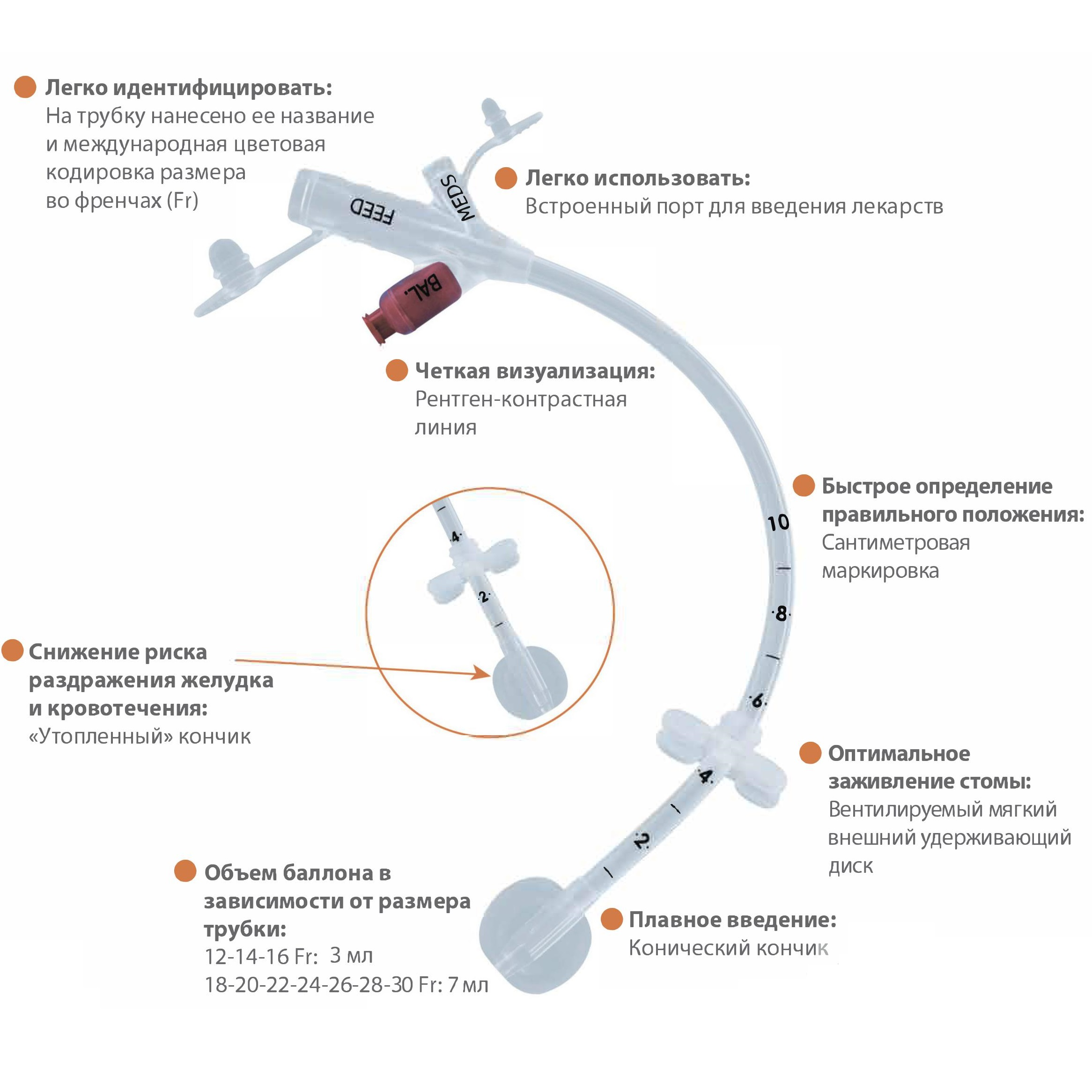 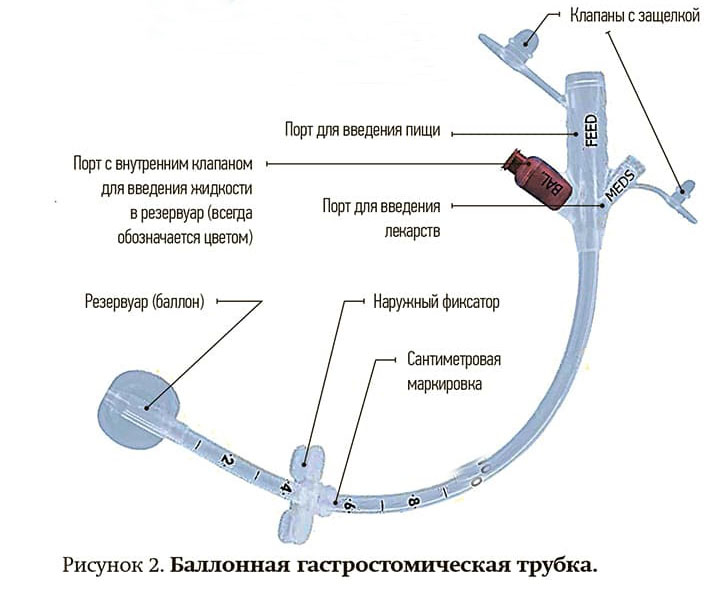 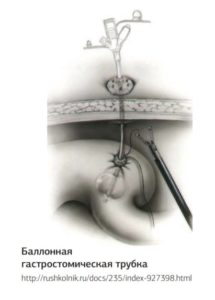 Бамперная гастростома
Устанавливается эндоскопическим путем. Срок использования 1,5-2 года
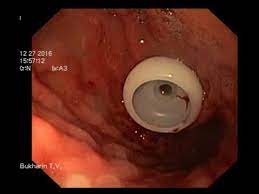 Преимущества питания через гастростому
• Лучшая переносимость (по сравнению с назогастральным зондом)
• Улучшение нутритивного статуса
• Простота использования по сравнению с назогастральным зондом и пероральным введением питания – по отзывам лиц, осуществляющих уход
• Низкий процент осложнений
• Снижение частоты возникновения аспирационной пневмонии, связанной с нарушениями глотания
• Снижение затрат по сравнению с альтернативными методами, особенно при ожидаемом длительном использовании
Показания для наложения гастростомы
• дисфагия ротоглоточная или пищеводная (нарушение или затруднение глотания) вследствие бульбарных/псевдобульбарных расстройств на фоне органического поражения центральной нервной системы, нейромышечных заболеваний, травм, опухолей головного мозга, нарушения сознания и комы и др.; 
• анатомические препятствия для прохождения пищи из ротовой полости в желудок (врожденные аномалии, атрезия или опухоли пищевода, опухоли шеи и средостения, операции на лице, политравма и др.); 
• тяжелая нутритивная недостаточность или ее профилактика (муковисцидоз, синдром короткой кишки, хроническая почечная недостаточность, ВИЧ/СПИД, болезни обмена, комбинированные пороки сердца и др.); 
• риск развития тяжелых мукозитов с последующей невозможностью принимать пищу обычным путем у детей со злокачественными новообразованиями (наложение гастростомы входит в некоторые протоколы противоопухолевого лечения); 
•  необходимость в осуществлении энтерального кормления более 30 дней.
Противопоказания для наложения гастростомы
Абсолютными противопоказаниями для наложения гастростомы являются: 
• тяжелые нарушения свертывания крови (Международное нормализованное отношение (МНО) > 1,5; активированное частичное тромбопластиновое время, АЧТВ > 50 с; тромбоциты < 50 x109/л); 
• Нестабильная гемодинамика, сепсис, тяжелый асцит, перитонит; 
• инфекционные процессы передней брюшной стенки, тяжелая портальная гипертензия с варикозным расширением вен пищевода и желудка, перитонеальный карциноматоз, интерпозиция 
• внутренних органов (например, печени, кишечника); 
• тотальная гастрэктомия в анамнезе; 
• обструкция выходного отверстия желудка или тяжелый гастропарез; 
• отсутствие информированного согласия ребенка или его законных представителей на проведение процедуры.
Относительные противопоказания: 
• ожирение высокой степени
• анатомические дефекты в результате предыдущей операции или воспаления
• выраженный сколиоз с невозможностью нахождения площадки для гастростомы и др.
[Speaker Notes: Бульбарный синдром представляет совокупность симптомов сочетанного поражения ядер, корешков или стволов языкоглоточного, блуждающего и подъязычного нервов как в полости черепа, так и вне его. 

Дизартрия – нарушение речи, возникающее из-за органической патологии нервной системы, характеризующееся затруднением произношения, искажением слов или отдельных звуков.]
Подготовка пациента к установке гастростомической трубки (баллонной или бамперной) методами пункционной эндоскопии
Необходимо объяснить пациенту и членам его семьи основные моменты гастростомии (какой метод и какая трубка будет использоваться и почему, причина установки гастростомической трубки и необходимости энтерального кормления; как долго будет длиться процедура установки трубки; кем, когда и как будет осуществляться замена). Подписать информированное согласие; 
исключить прием пищи и воды в течение 8 часов перед процедурой наложения стомы; 
назначить антибактериальный препарат внутривенно за час до процедуры установки (например, цефазолин); 
осмотр хирургом и анестезиологом перед операцией гастростомии.
Ведение пациента в ранний послеоперационный период после наложения гастростомы
оценка боли по шкале и обезболивание как минимум в течение нескольких дней для профилактики и купирования болей или выраженного дискомфорта вследствие раздувания желудка и наложения стомы; 
кормление через стому начинается, как правило, через несколько дней; до этого пациент  питается парентерально, затем идет постепенный переход на полное энтеральное питание; 
мониторинг температуры, дыхания, пульса, давления, поведения и положения пациента; 
контроль за местом наложения стомы (подтекание, диспозиция трубки, кровотечение, покраснение, отек, гноетечение); 
выписка домой через 72 часа после первичной установки трубки в случае соблюдения определенных условий: отсутствие осложнений, наличие обученной службы ухода на дому, родители обучены кормлению и принципам ухода, родители знают симптомы, требующие экстренного обращения к врачу после выписки; родители имеют смеси для энтерального кормления и устройства для их введения, чтобы продолжить начатое в стационаре кормление. 
подготовка письменного индивидуального плана ведения пациента с гастростомой, включающего контакты служб, которые будут наблюдать ребенка планово и в случае экстренных ситуаций; информацию о типе, размере и производителе трубки; рекомендации по кормлению и уходу, дате следующей замены трубки; 
наружный фиксатор гастростомической трубки не должен сдвигаться с установленного хирургом места в течение 10 дней, чтобы хорошо сформировался канал стомы (для обработки места стомы край фиксатора приподнимается и кожа под ним обрабатывается марлевым стерильным тампоном с физраствором, затем тщательно просушивается стерильным марлевым тампоном); 
первое вращение трубки вокруг оси (для профилактики прирастания к краям стомы) начинается через 10 дней после первичной установки; 
первая проверка баллона начинается через 14 дней после первичной установки трубки; 
Принятие душа и погружение области гастростомы в воду (ванна, бассейн) допустимо после полного заживления первичного раневого хода.
Осложнения гастростомии
Наиболее часто встречающиеся осложнения: 
подтекание желудочного содержимого из стомы наружу; 
развитие грануляционной ткани; 
инфекция послеоперационного раневого отверстия (чаще – в первую неделю после наложения гастростомы; 
при отсутствии эффективной антибактериальной/противогрибковой терапии местно или системно может развиться хронизация процесса); 
целлюлит в области стомы (при повреждении целостности кожи из-за постоянного подтекания, неправильного ухода или развития грануляций); 
выход трубки наружу; 
закупорка трубки, обструкция выходного отверстия желудка трубкой (при стоянии длинной трубки и ее миграции в 12-перстную кишку); 
пневмоперитонеум. 
Редко встречающиеся осложнения: 
подтекание в брюшную полость, перитонит, аспирационная пневмония, кровотечение, синдром вросшего бампера (при бамперной гастростоме), повреждение внутренних органов (печени, селезенки, кишечника), некротизирующий фасциит (при чрезмерном сдавлении тканей, расположенных между наружным и внутренним фиксаторами трубки), распространение метастазов опухоли.
Алгоритм действий при частичной или полной закупорке трубки
Шаг 1 взять шприц 50мл, набрать в него 20 мл теплой кипяченой воды, попробовать движениями поршня «внутрь-наружу» попробовать протолкнуть закупорку; 
Шаг 2 (если нет эффекта)—заполнить трубку газированной водой или свежевыжатым ананасовым соком (экспозиция в трубке — 20 минут), затем попробовать протолкнуть закупорку теплой водой, набранной в шприц 50 мл; 
Шаг 3 (если неэффективны предыдущие способы) — панкреатин (развести в теплой газированной воде и ввести в трубку на 30–90 минут). 
При невозможности устранить закупорку – замена на новую гастростомическую трубку.
Замена и извлечение гастростомической трубки
Замена гастростомической трубки на новую проводится согласно рекомендациям производителя. 
Как правило, баллонная меняется каждые 6 месяцев, бамперная – каждые 1,5–2 года. 
Удлинители к низкопрофильной гастростоме меняются ежемесячно. 
Извлечение трубки рекомендуется в случаях, когда нет больше медицинских показаний для ее использования. Кроме того, наличие осложнений (например, постоянное подтекание с выраженной мацерацией или врастание бампера в стенку желудка) тоже требует извлечения данной трубки с последующей установкой новой.
Принципы ухода за гастростомической трубкой
Обработка кожи вокруг гастростомы и самой трубки проводится сначала кипяченой водой с мылом, промывается чистой кипяченой водой и орошается спреем бесспиртового бесцветного антисептика (нельзя использовать зеленку, йод, перекись водорода). 
Гастростомическая трубка ежедневно должна проворачиваться на 360 градусов и двигаться вверх-вниз для профилактики врастания в слизистую желудка и прирастания к коже. 
После кормления или после дачи лекарственных препаратов гастростомическую трубку промывают кипяченой водой в объеме 20–40 мл (минимум 10 мл у детей в возрасте до одного года).
Техника и процедура ежедневного ухода за гастростомой
Оснащение: 
• нестерильные одноразовые перчатки–1 пара;• кипяченая вода комнатной температуры–50 мл;• кожный бесспиртовой антисептик в виде спрея–1 флакон; 
• стерильные марлевые тампоны/салфетки–10 шт.;• «чистый» лоток–1 шт.;• «грязный» лоток–1 шт.;• одноразовая впитывающая пеленка–1 шт.
Подготовка к процедуре
Процедура ухода за стомой и трубкой осуществляется планово 2 раза в день – утром и вечером, а также дополнительно – при необходимости. 
Подготовьте весь необходимый инвентарь, комнату и место. 
Уложите пациента  горизонтально на одноразовую впитывающую пеленку, разговаривайте с ним, объясняйте все, что происходит.
Выполнение процедуры
Вымойте руки, обработайте их кожным антисептиком, дайте просохнуть, наденьте перчатки. 
Обработайте гастростомическую трубку и область стомы стерильным марлевым тампоном с кожным антисептиком, затем просушите стерильным марлевым тампоном; 
выбросьте марлевые тампоны в лоток.
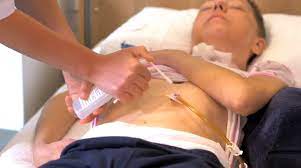 Оцените область стомы, цвет и целостность трубки. Кожа в области стомы должна быть обычного цвета (не должна быть покрасневшей, отечной, с грануляциями и пр.). 

Если кожа стомы чистая и выглядит нормальной, наложение повязок не нужно, стома ведется открытым способом.
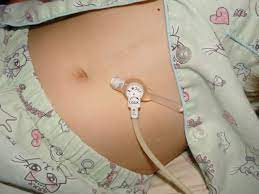 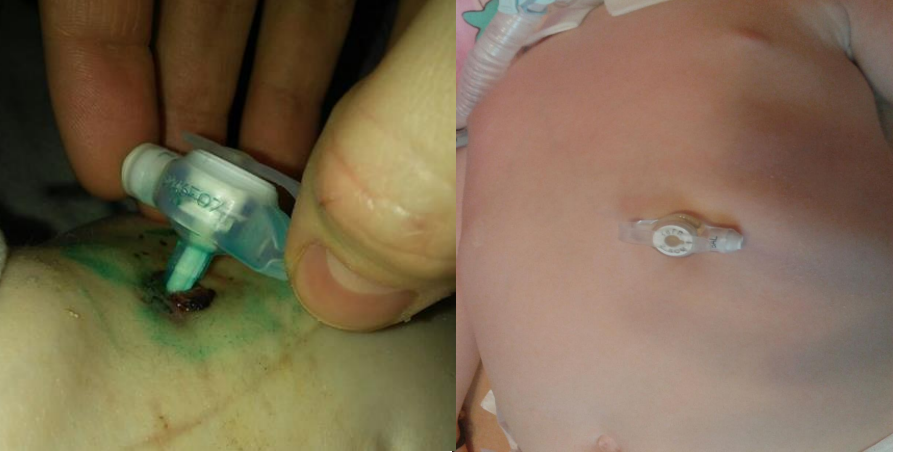 Если у пациента стоит длинная гастростомическая трубка, протрите и просушите трубку под наружным фиксатором / ограничителем, отодвинув его и затем вернув на место (нужно потянуть трубку на себя до упора и опустить наружный ограничитель до 0,3– 0,5 см над уровнем кожи). 
Если у пациента стоит низкопрофильная гастростома, протрите область клапана (место, куда присоединяется удлинитель) ватной палочной, смоченной кипяченой водой. 
Проверните гастростомическую трубку на 360 градусов вокруг оси, затем подвигайте ее вверх-вниз на 0,5–1 см. 
Удлинители к низкопрофильной гастростоме моются после каждого кормления или введения лекарства под проточной водой, затем – слабой концентрацией моющего средства для посуды и промываются прохладной чистой кипяченой водой, стряхиваются и сушатся на открытом воздухе на чистом полотенце. 
У детей в возрасте до одного года или у иммунокомпрометированных детей трубка после этого дополнительно промывается стерильной водой. Удлинитель не должен оставаться прикрепленным к трубке, если он не используется в данный момент.
Если вы подозреваете инфекцию в области гастростомы, необходимо взять мазок с кожи на бактериальную и грибковую инфекции (чаще всего их вызывают стафилококк и грибы рода Кандида). 
Если наблюдается подтекание желудочного содержимого из гастростомы – необходимо использовать средства для защиты кожи, например «Кавилон» (спрей, образующий на коже водостойкую дышащую пленку). Желудочное содержимое содержит соляную кислоту и может вызвать кислотный ожог. Необходимо назначить ребенку антациды и быстро устранить причину, вызывающую подтекание. 
В случае развития грануляции необходимо начать лечение как можно раньше комбинированным препаратом (глюкокортикоид, антибиотик, противогрибковый препарат), нанося 2 раза в день минимум 14 дней на область грануляций. При отсутствии эффекта – нанесение нитрата серебра на область грануляций с одновременной защитой интактной кожи вокруг, например, с помощью жидкого парафина.
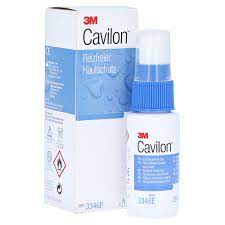 Техника и процедура кормления и введения лекарств через гастростому
Оснащение: 
шприцы по 50–150 мл с носиком типа Жане для кормления «самотеком» или болюсно – 1 шт.; 
Энтеральная помпа с сетами для длительного кормления–по 1 шт.; 
смесь для энтерального кормления комнатной температуры, 
лекарственные препараты (в жидком виде); 
шприц 50 мл с носиком типа Жане для промывания трубки водой до и после еды или лекарств – 1 шт.; 
шприц 10 мл с носиком типа Луер (как для в/в введения) для дачи лекарств – 1 шт.; 
чистая кипяченая вода для промывания трубки до и после еды – 200 мл; 
одноразовые перчатки – 1 пара; 
кожный бесспиртовой антисептик в виде спрея – 1 флакон; 
стерильные марлевые тампоны / салфетки – 10 шт.; 
«чистый» лоток – 1 шт.; 
«грязный» лоток – 1 шт.; 
одноразовая впитывающая пеленка – 1 шт.; 
многоразовые удлинители для низкопрофильной гастростомы  (если она используется для замены) – 1 шт.
Подготовка к процедуре
соблюдение общепринятых принципов асептики и антисептики при приготовлении смесей для питания, кормлении и введении лекарств. 
Соблюдение сроков использования смесей для энтерального питания, включая время кормления (грудное молоко – не более 4 часов после сцеживания или размораживания; детское и лечебное питание – 6 часов после разведения сухой смеси в воде; готовые стерильные жидкие смеси – в течение 24 часов после вскрытия упаковки/открытия бутылки, при условии, что банка была присоединена к закрытой системе питания).
Выполнение процедуры
Вымыть руки, обработать их антисептиком и надеть одноразовые перчатки, перед тем как дотрагиваться до гастростомы и приспособлений для кормления, вводить питание или лекарства. 
Заполнить питанием сет для кормления и удлинители к гастростоме так, чтобы не было воздуха в системе. 
Перед кормлением промыть гастростомическую трубку водой и присоединить приспособления для кормления. 
Отметить в листе питания время начала и окончания кормления, введенный объем и вид питания (время кормления должно быть не менее 20 минут). 
После кормления промыть гастростомическую трубку 20–40 мл воды (у детей в возрасте до 1 года – 10 мл) и закрыть ее.
Завершение процедуры
Снимите перчатки и выбросьте их в «грязный» лоток. 
Похвалите ребенка после процедуры, поблагодарите родителей. 
Попросите ребенка сесть и понаблюдайте за ним и за областью 
 стомы на предмет подтекания в течение получаса после замены.
Виды питательных смесей
Существует несколько видов адаптированных молочных смесей для детей первого года жизни:
для детей первых 5–6 месяцев жизни – «начальные», или «стартовые», смеси; 
для детей второго полугодия жизни – «последующие» смеси
Смеси от «0 до 12 месяцев» могут применяться на протяжении первого года жизни ребенка. 
Выбор смеси для вскармливания ребенка первого года жизни паллиативной терапии полностью относится к компетенции врача-педиатра.
Специализированные смеси для энтерального питания подразделяются на:
– стандартные — полимерные, на основе молочных белков – казеина и/или белка молочной сыворотки («Ресурс Оптимум», «Клинутрен Юниор», «Изосурс Стандарт», «Ресурс 2.0+Файбер», «Нутризон», «Нутризон Энергия», «Нутризон Энергия с пищевыми волокнами», «Нутридринк», «Нутризон Эдванст Нутридринк»; «Ну- трини», «Инфантрини»); 

– полуэлементные — на основе гидролизатов белка («Алфаре», «Алфаре Аллерджи», «Пептамен», «Пептамен Юниор», «Пептамен Юниор Эдванс», «Пептамен АФ», «Пептамен Энтерал», «Нутризон Эдванст Пептисорб», «Пептикейт»); 

– специального назначения — иммуномодулирующие, метаболи- чески ориентированные («Модулен IBD», «Импакт Орал», «Импакт Энтерал», «Новасурс Диабет Плюс», «Нутризон Эдванст Диазон», «Фортикер»).
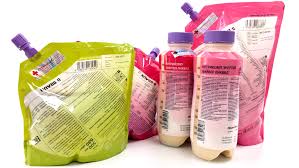 Кроме того, смеси для энтерального питания с практической точки зрения подразделяются в соответствии с их консистенцией на: 
– сухие («Ресурс Оптимум» — для детей cтарше 7 лет, «Клинутрен Юниор» — для детей от 1 года до 10 лет, «Алфаре» — с рождения, «Алфаре Аллерджи» – с рождения, «Алфаре Амино» – с рождения, «Пептамен» — для детей старше 10 лет, «Пептамен Юниор» — для детей от 1 года до 10, «Пептикейт» — для детей от 0 до 12 месяцев); 
– жидкие («Импакт Орал» — с 7-летнего возраста, «Импакт Эн- терал» — с 3-летнего возраста, «Пептамен Энтерал» — для детей старше 1 года, «Пептамен АФ» – для детей старше 3 лет, «Пепта- мен Юниор Эдванс» – для детей старше 1 года, «Ресурс 2,0+Фай- бер» – с 3-летнего возраста, «Изосурс Стандарт» – для детей старше 3 лет, «Изосурс Энерджи Файбер» – для детей старше 3 лет, «Ну- тризон» — для детей старше 1 года, «Нутризон Энергия» – для де- тей старше 1 года, «Нутризон энергия с пищевыми волокнами» – для детей старше 1 года, «Нутризон Эдванст Пептисорб» – для детей старше 6 лет, «Нутридринк» — для детей старше 3 лет, «Нутрини» — для детей от 1 года до 6 лет или для детей весом до 20 кг, «Нутрини Энергия» — для детей от 1 года до 6 лет или для детей весом до 20 кг, «Нутрини с пищевыми волокнами» — для детей от 1 года до 6 лет или для детей весом до 20 кг, «Нутринидринк с пищевыми волокна- ми» – от 1 года до 12 лет, «Инфатрини» — для детей от 0 до 18 месяцев или для детей весом до 9 кг).
Питание детей, родившихся преждевременно (недоношенных детей)
Глубоко недоношенные дети обычно вскармливаются через зонд. 
Если тяжесть состояния ребенка не позволяет проводить энтеральное питание, то назначается парентеральное введение питательных веществ. 
Полное парентеральное питание назначается детям, находящимся в очень тяжелом состоянии, но даже в этих случаях параллельно с парентеральным проводится «трофическое» (минимальное) энтеральное питание. Оно необходимо для предотвращения атрофии слизистой кишечника и застойных явлений в желудочно-кишечном тракте. 
Минимальное энтеральное питание должно начинаться в первые 12–48 часов после рождения ребенка.
Показания к искусственному вскармливанию недоношенных:
полное отсутствие либо непереносимость материнского/донорского молока
врожденные нарушения метаболизма, 
ряд заболеваний матери

В искусственном питании детей, родившихся раньше срока, должны использоваться только специализированные смеси, предназначенные для вскармливания недоношенных детей, питательная ценность которых повышена по сравнению со стандартными адаптированными продуктами.
Отмена специализированных продуктов у недоношенных детей на фоне паллиативной терапии и их перевод на стандартные смеси осуществляются постепенно.
Определение возраста недоношенного ребенка
Энтеральное вскармливание грудным молоком является «золотым стандартом» питания недоношенных детей любого гестационного возраста. Оно полностью оправданно при соответствии физического развития ребенка его постконцептуальному возрасту и скорректированному возрасту. 
Постконцептуальный возраст (ПКВ) – общий возраст недоношенного ребенка в неделях, т.е. гестационный возраст плюс постнатальный. 
Скорректированный возраст (СКВ) – возраст недоношенного ребенка в неделях после рождения с вычитанием количества недель, ранее которых он родился, до достижения срока доношенной беременности – 40 недель.
Примеры расчета ПКВ и СКВ:
Постконцептуальный возраст (ПКВ): ребенок, родившийся в сроке гестации 25 недель, на момент осмотра имеет возраст 1 ме- сяц 3 недели (7 недель), что соответствует 32 неделям постконцептуального возраста (25 недель гестационного возраста + 7 недель пост- натального возраста). ПКВ=32 недели. 
Скорректированный возраст (СКВ): ребенок, родившийся в сроке гестации 28 недель, на момент осмотра имеет возраст 6 месяцев (24 недели), что соответствует 3 месяцам (12 неделям) скорректированного возраста (24 недели постнатального возраста – 12 недель, раньше которых он родился до достижения срока гестации 40 недель (40 недель – 28 недель = 12 недель)). СКВ=12 недель.
Виды и способы нутритивной поддержки недоношенных новорожденных
При наличии сосательного рефлекса, скоординированного с глотанием, отсутствии дыхательных нарушений и респираторной поддержки кормление может осуществляться из бутылочки через соску или непосредственно из груди. 
Если недоношенный ребенок на грудном вскармливании не имеет оптимальных прибавок массы тела относительно ПКВ и СКВ возрастов, то необходима фортификация (обогащение) грудного молока с целью улучшения показателей физического развития и профилактики дефицитных состояний (остеопения недоношенных, рахит). 
Фортификатор должен содержать 100% сывороточный умеренно-гидролизованный белок (например, «РreNAN HMF», 1 стик на 25 мл молока)
Методика некалорийной оральной стимуляции (непитательное сосание)
Целью абилитационной методики (процесс формирования отсутствующих навыков) непитательного сосания является стимуляция рефлексов орального автоматизма, которые, активируясь, способствуют переводу недоношенного ребенка с зондового питания на последующее использование шприца – соски – грудного вскармливания. 
Рекомендуется проводить во время зондового кормления. 
Мать тщательно моет руки перед процедурой, надевает стерильные перчатки, обмакивает в сцеженное молоко указательный палец или мизинец и вводит его в рот ребенка, слегка касаясь подушечкой пальца верхнего нёба. 
При этом ребенок начинает рефлекторно совершать сосательные движения, обхватывая палец губами. 
Непитательное сосание, по данным Кокрановского систематического обзора, оказывает значимый эффект на увеличение скорости перехода от зондового кормления к самостоятельному, расширение объема энтерального кормления, что снижает длительность госпитализации недоношенного ребенка в стационаре.
При тяжелом состоянии ребенка, наличии противопоказаний к энтеральному питанию проводится парентеральное введение питательных веществ до возможности перехода на полное энтеральное питание.
 Максимально возможная скорость утилизации углеводов составляет 12 мг/кг/мин, жиров – 3 г/ кг/сут, при этом скорость инфузии жировой эмульсии не должна превышать 0,4 г/кг/час. 
Наряду с парентеральным необходимо проведение «трофиче- ского» питания в начальном объеме 10 мл/кг/сут, с последующим увеличением объема питания при достаточной его переносимости.
Потребности недоношенных детей в пищевых ингредиентах, в жидкости и в энергии для расчетов питания
Расчет питания недоношенным детям проводится калорийным методом: 
V сут (мл) = М (кг) х Х (ккал/кг) х 100
                             К (ккал/100 мл) 
где Vсут (мл) – суточный объем питания (молоко, смесь), М – масса тела ребенка (кг), Х – энергетическая потребность ребенка (ккал/кг) в зависимости от его массы тела при рождении, вида вскармливания и фактического возраста, в знаменателе: К – калорийность молока либо смеси (ккал/100 мл продукта).
Пример: Ребенок, возраст 1 месяц, с фактической массой тела 2500 г. Масса тела при рождении – 1698 г, гестационный возраст – 32 недели. Питается сцеженным грудным молоком через назогастральный зонд. Количество килокалорий в сутки с учетом возраста (1 мес.), субстрата питания (грудное молоко), массы тела при рождении (более 1500 г) и фактической массы составляет 140 ккал/кг. V cут = 2,5 (кг) х 140 (ккал/кг) х 100 : 70 (среднее количество ккал в грудном молоке – 100 мл) = 500 мл/сут, 350 ккал/сут (140 ккал х 2,5 кг).
Парентеральное питание
Парентера́льное питание — способ введения питательных веществ в организм путём внутривенной инфузии в обход желудочно-кишечного тракта.
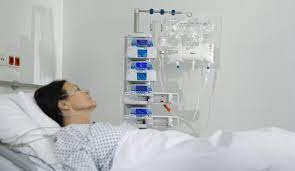 Парентеральное питание решает следующие основные цели:
Обеспечение организма энергией и питательными веществами (белки, жиры, углеводы);
Поддержание количества белка в организме и предотвращение его распада;
Восстановление потерь организма за время болезни
Показания и противопоказания:
Для первичной терапии:
Кишечные свищи
Острая почечная недостаточность (тубулярный некроз)
Синдром короткого кишечника (после резекции)
Ожоговая болезнь
Печеночная недостаточность (острая декомпенсация)
Болезнь Крона (эффективность не доказана)
Нервная анорексия (эффективность не доказана)
Для поддерживающей терапии:
Обширные хирургические вмешательства
Кишечная непроходимость
Химиотерапия опухолей (при острой интоксикации)
Острый радиационный энтерит

Абсолютных противопоказаний для парентерального питания нет.
Виды парентерального питания
Если классифицировать любое парентеральное питание по длительности его проведения, применяется три вида заместительной методики: 
Частичное парентеральное питание обеспечивает только часть суточной потребности в пище, дополняя энтеральное питание. Многие госпитализированные больные с помощью этого метода получают декстрозу или растворы аминокислот.
Полное парентеральное питание (ППП) обеспечивает все суточную потребность в пище. ППП может применяться в больнице или дома. Поскольку растворы ППП гиперосмолярны и могут вызвать тромбоз периферических вен, для их введения обычно требуется центральный венозный катетер.
Длительное полное поддержание организма с помощью парентерального питания применяется крайне редко, рекомендуемый срок поддержки – 2 недели, возможно немного дольше, по текущим показателям. 
При частичном и смешанном питании введение нутритивных растворов проводится с продолжительностью до 7-10 дней, в зависимости от вен, выбранных для установки катетера.
Внутривенно пациенту, находящемуся на парентеральном питании, вводятся те же вещества, которые поступали бы в организм в обычной жизни, вместе с пищей. Это углеводы, белки, жиры, витамины, электролиты, минеральные элементы.
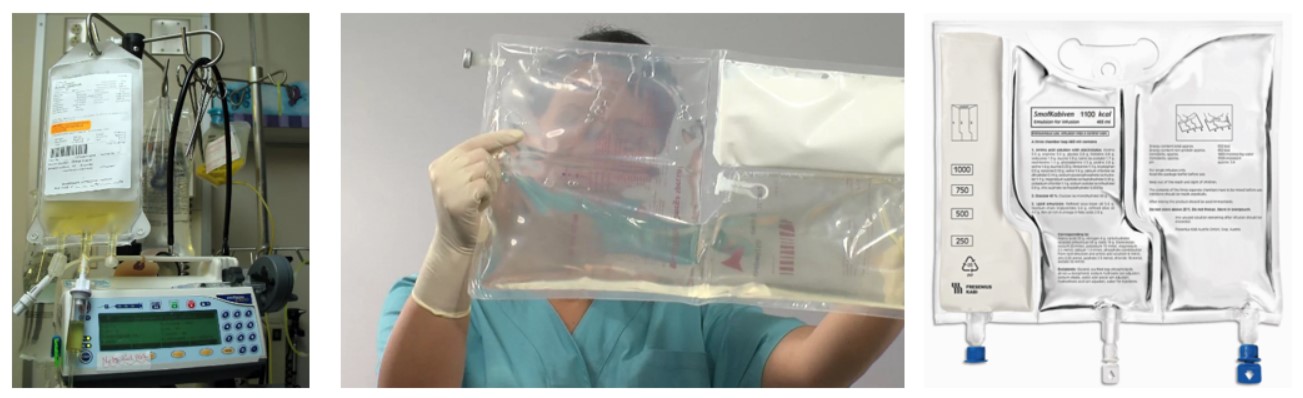 Основные виды препаратов
Гидролизаты белка и аминокислоты
Один из компонентов комплексного парентерального питания для поддержки необходимого уровня аминокислот, незаменимых и заменимых.

Примеры составов: Аминокровин, Аминофузин, Инфузамин, Инфезол, Аминовен, Полиамин, Аминоплазмаль (разные производители), Гидролизина раствор, Аминостерил, Реоглюман, Стерамин-С, Казеина гидролизат, Вамин, Альвезин, Мориамин С-2, Фриамин, Аминосол Нео, препараты Альбумина и пр.
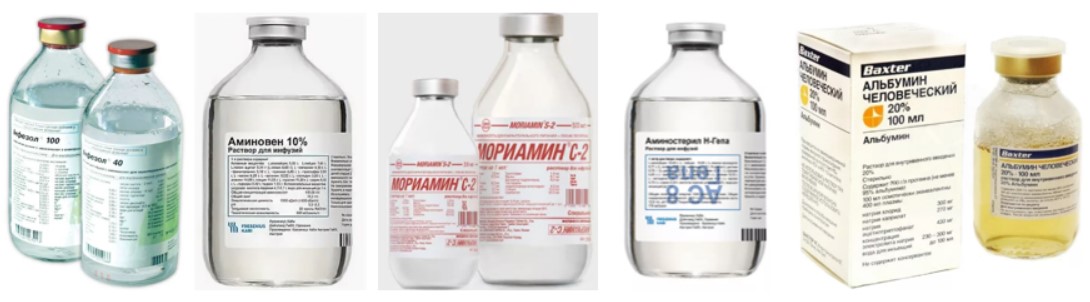 Жировые эмульсии
Являются источником жирных кислот и энергии при внутривенном питании, составы содержат разные вещества, в зависимости от производителя.
Примеры составов: Липофундин, Омегавен, Липомайз, СМОФлипид, Интралипид, Венолипид, Липидин-2, ЛипоПлюс, Липофизан, Липовеноз, Липозан, триглицериды и т.д
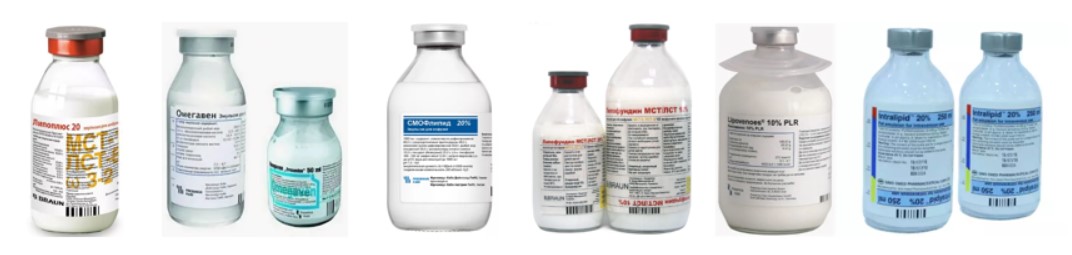 Углеводы – источники энергии при парентеральном питании
Первенство в популярности среди высокоуглеводных средствах для внутривенного введения принадлежит препаратам Глюкозы – этот метаболит потребляется практически всеми клетками организма и в то же время участвует в синтезе нуклеиновых кислот. 
Примеры составов с углеводами при внутривенном питании: Глюкоза (разных производителей), Ликадекс ПФ декстрозы моногидрат, Глюкостерил, Инвертный сахар (Инвертоза), Стерофундин Г-5 (калорический), Сорбитол (комбинированные составы, Торрокс, Аргинина+Сорбитол), Ксилитол, Фруктоза, также состав для дополнения парентерального питания – Гексозофосфат, янтарная кислота, могут вводиться с растворами аминокислот.
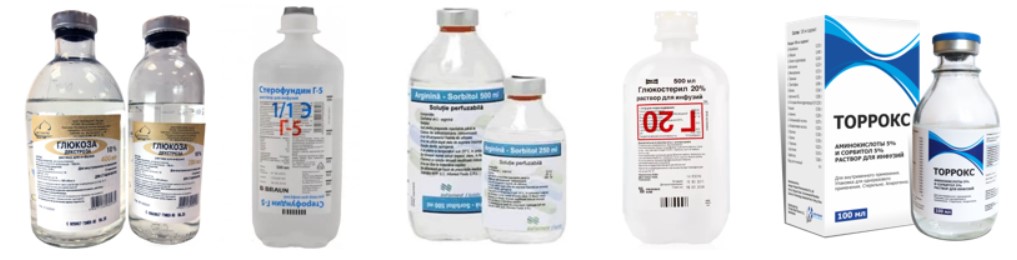 Многокомпонентные составы
Также при заместительном нутритивном питании широко применяются многокомпонентные составы, уже готовые к введению, без необходимости предварительного смешивания:
-ОлиКлиномель
-Нутрифлекс (центральный и периферический)
-Кабивен (центральный)
Кабивен
Используется для введения только в центральные вены из–за повышенной осмолярности раствора.
Нутрифлекс
Может использоваться для введения в центральные и периферические вены
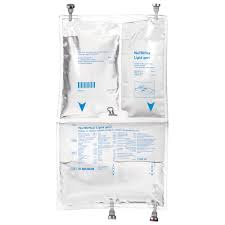 Трехкамерный мешок с уникальной формой, портами, не сожержащими алюминия.
Инструкция по смешиванию многокомпонентеых препаратов
Снять наружный пакет, разорвав его в месте надреза и потянув его вдоль мешка.
Большими и указательными пальцами обеих рук плотно взяться за боковые стенки мешка над серединой фиксатора, разделяющего камеры 1 и 2. Потянуть стенки мешка в стороны и полностью открыть фиксатор.
Аналогичным образом открыть фиксатор между камерами 2 и 3. Перемешать содержимое, перевернув мешок несколько раз.
При необходимости введения добавки (с известной совместимостью, например, препараты витаминов, микроэлементов) следует протереть мембрану входного отверстия антисептиком.
Положить мешок на стол; придерживая основание входного отверстия, полностью ввести через центр мембраны иглу и ввести добавку (с известной совместимостью). Перед введением другой добавки тщательно перемешать содержимое, перевернув мешок несколько раз.
Снять колпачок с иглы инфузионной системы, взявшись за кольцо большим и указательным пальцами и потянув кольцо вверх. Инфузионную систему следует использовать без доступа воздуха или перекрыть доступ воздуха на системе, имеющей доступ воздуха.
Положить мешок на плоскую поверхность. Удерживая мешок выходным отверстием вверх, полностью ввести иглу через мембрану, при необходимости поворачивая и проталкивая ее. Для надежного закрепления иглы она должна быть введена полностью.
Мешок следует повесить на стойку и выполнять инструкции к инфузионной системе и инфузионному насосу.
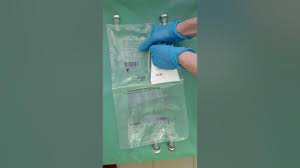 Осложнения при парентеральном питании
Все нетипичные ситуации принято разделять на четыре категории:
технические осложнения (индивидуальные реакции на катетер, как на инородное тело, повышается нагрузка на вены);
септические (катетерные инфекции, реже – сепсис);
органопатологические (заболевания, ставшие следствием парентерального питания);
метаболические (некорректный расчет дозировки вводимых при внутривенном питании средств).